Single-Source Impacts with SCICHEM and CAMx
Prakash Karamchandani1, Jaegun Jung1, Tejas Shah1, Biswanath Chowdhury2, Jeremiah Johnson1, Maria Zatko3, Greg Yarwood1, Ralph Morris1, Eladio Knipping4, Naresh Kumar5

1Ramboll Environ, Novato, CA
2Sage-Xator, Princeton, NJ
3Ramboll Environ, Lynnwood, WA
4EPRI, Washington, DC
5EPRI, Palo Alto, CA
15th Annual CMAS Conference
Chapel Hill, North Carolina, October 24-26, 2016
Background
Appendix W revisions:
Tiered approach to ozone (O3) and fine particulate (PM2.5) from single sources
Second tier: chemical transport model (CTM) 
CTM requirements:
Model formulation includes complex photochemistry leading to O3 and secondary PM2.5 formation
Evaluated against in-plume measurements (e.g., aircraft measurements)
Correctly handle plume chemical interactions with background
Grid models (CMAQ and CAMx) considered resource demanding and complex
Most Lagrangian models lack photochemistry
SCICHEM: Lagrangian puff model with full photochemistry comparable to CMAQ
SCICHEM
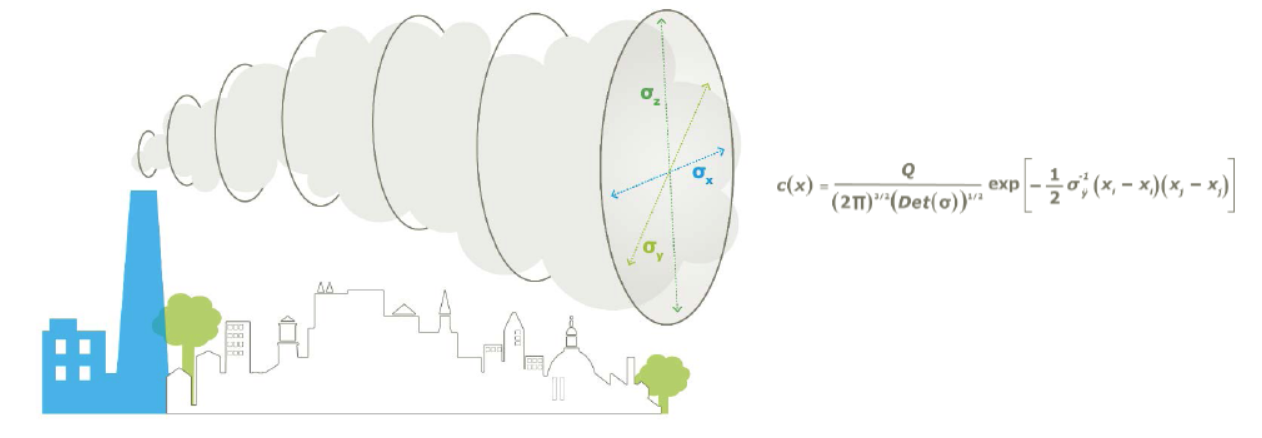 Plume represented as a succession of 3-D Gaussian puffs
State-of-the-science puff dispersion based on SCIPUFF (Second Order Closure Integrated Puff Model)
Complex photochemistry similar to CMAQ and CAMx
CB05 and CB6r2 gas-phase chemistry
Aerosol and aqueous chemistry modules based on CMAQ
Chemistry on overlapping puffs to correctly account for interaction with background
SCICHEM EVALUATIONs WITH IN-PLUME MEASUREMENTS
Cumberland (TN) power plant plume helicopter measurements
Evaluation with measurements from the 1995 SOS Nashville/Middle Tennessee Ozone Study (Karamchandani et al., 2000, ES&T)
Evaluation with 1998 and 1999 measurements (Chowdhury et al., 2015, Atmos. Env.)
Dolet Hills (LA) power plant plume aircraft measurements (Vijayaraghavan et al., CMAS, 2010; Chowdhury et al., 2015, Atmos. Env.)
Oklaunion (TX) power plant nighttime plume measurements (Karamchandani et al., CMAS, 2011)
Multiple power plant plumes during 2013 NOAA SENEX study in SE U.S. (Knipping et al., AWMA, 2016; Karamchandani et al., 2016, journal article in preparation)
Houston Ship Channel plume during 2013 SEAC4RS study (Karamchandani et al., CMAS, 2015; Karamchandani et al., 2016, journal article in preparation)
Examples of Model Performance: SENEX
Harllee Branch Power Plant Plume, June 16, 2013
Aircraft Transects
Modeled Plume
Evaluation
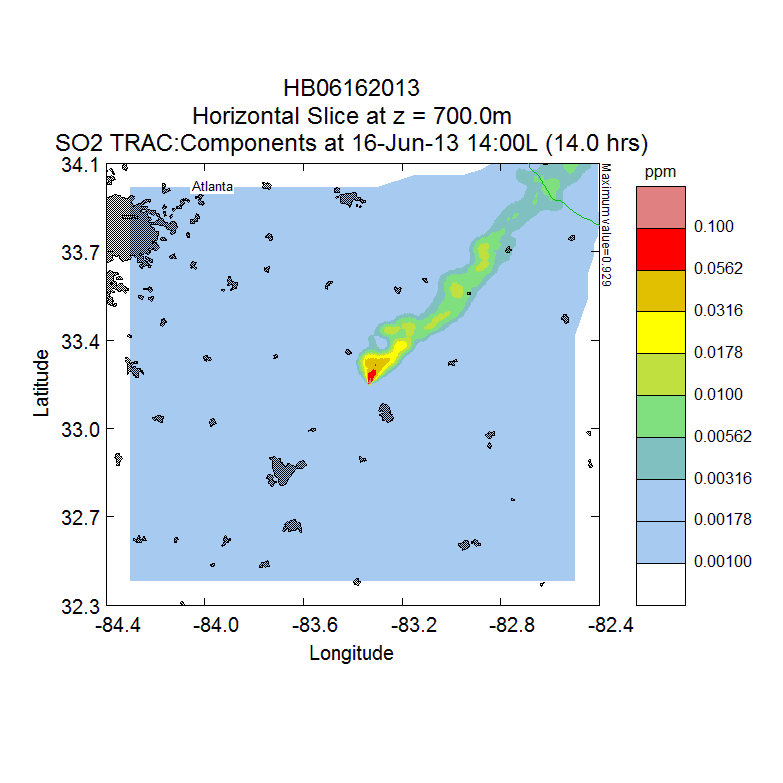 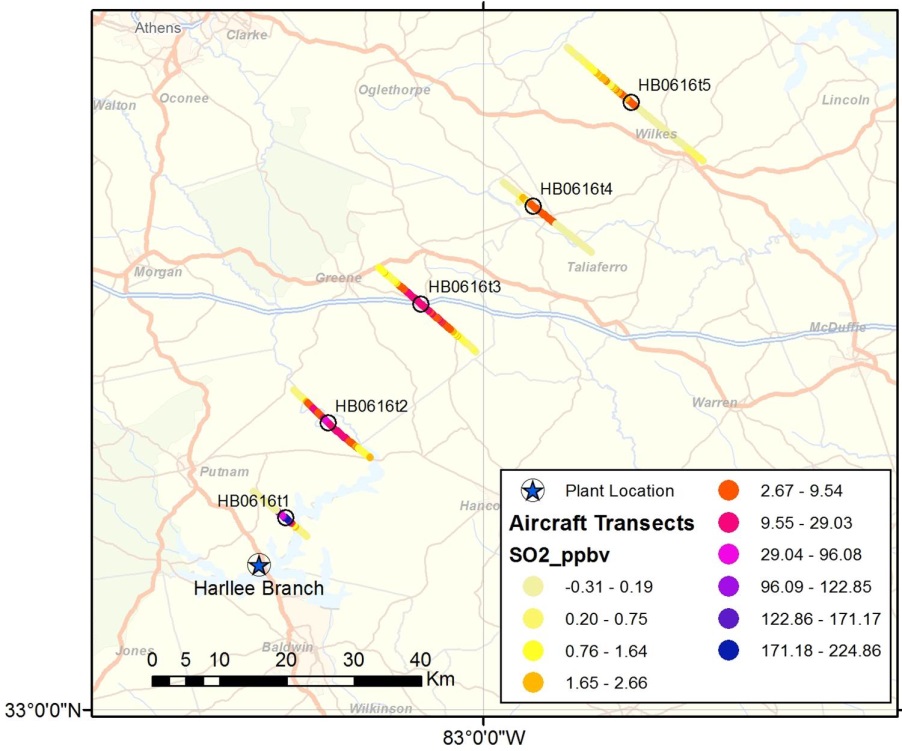 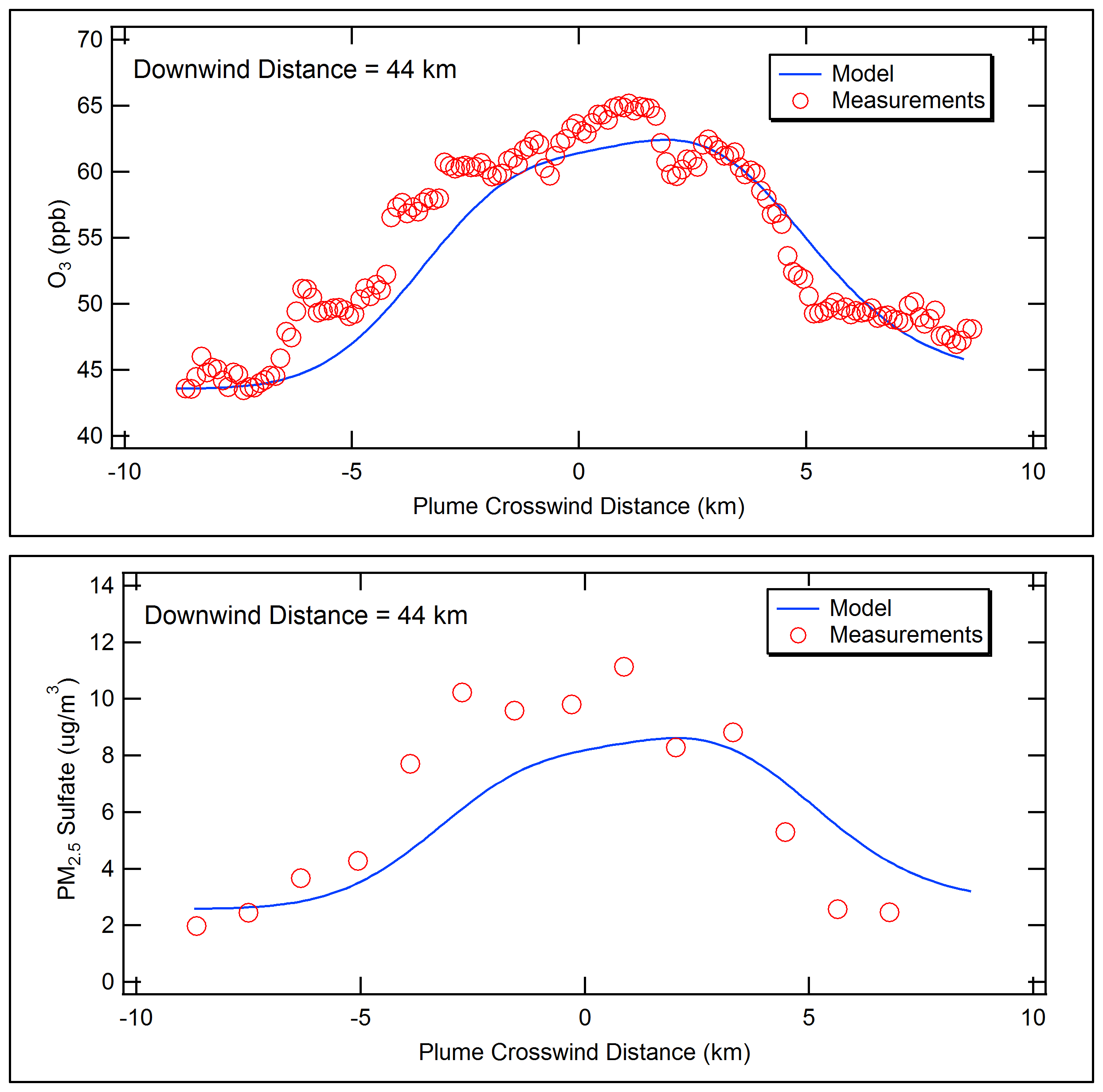 Ozone
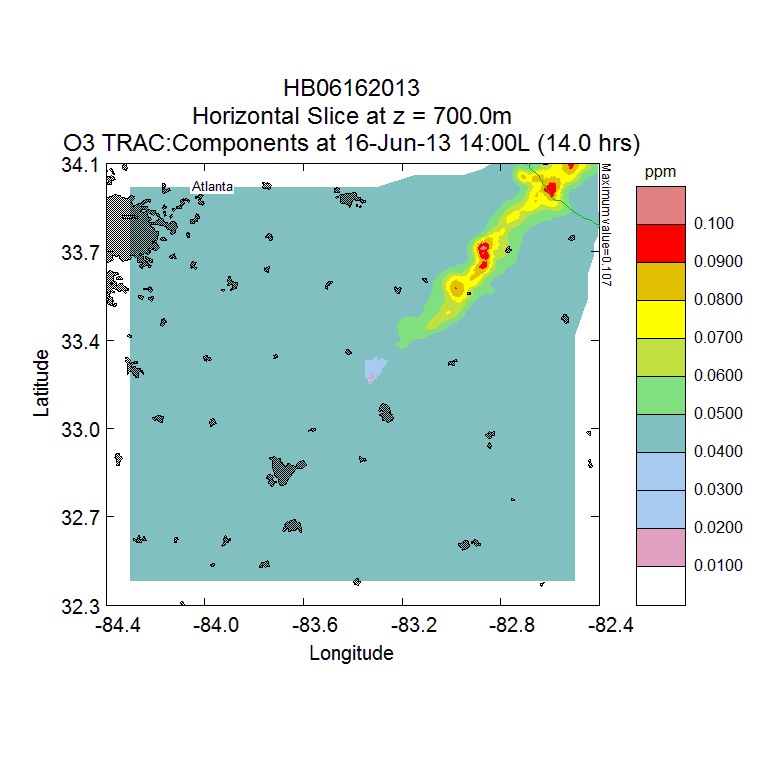 Sulfate
Aircraft Altitudes: 680 to 800 m (MSL)
Sampling Times: 12:45 pm to 3:45 pm LST
Examples of Model Performance: Houston
Houston Ship Channel Plume, September 18, 2013
HCHO
Ozone
NOz
Aircraft Transects
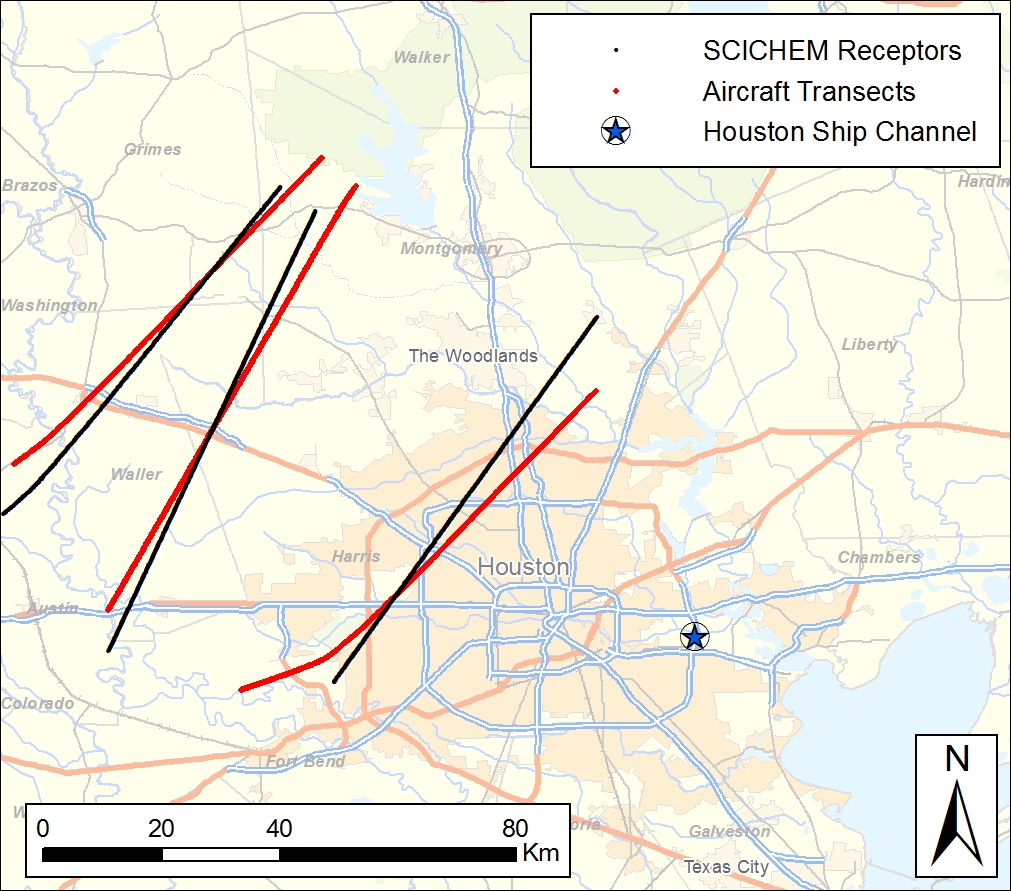 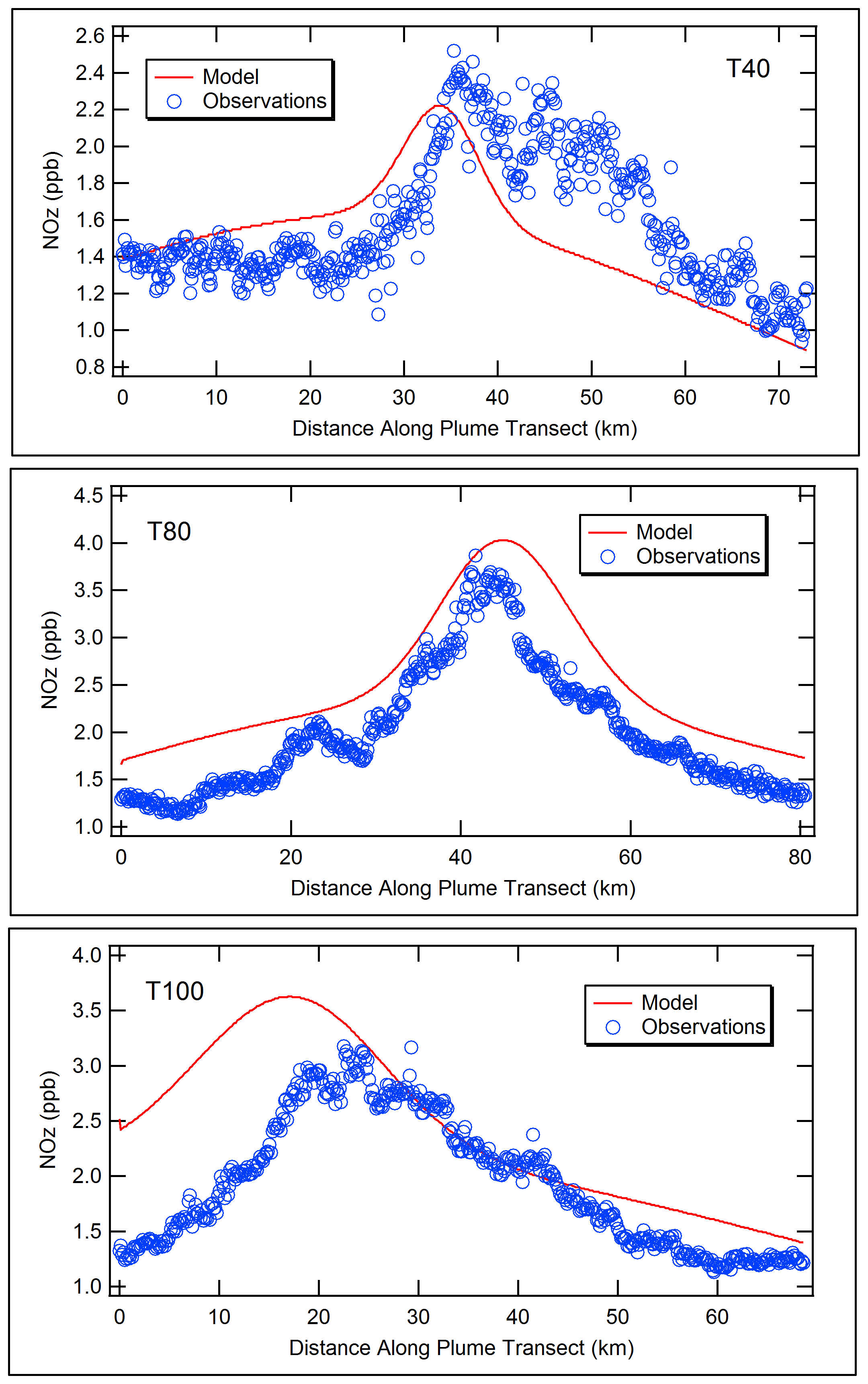 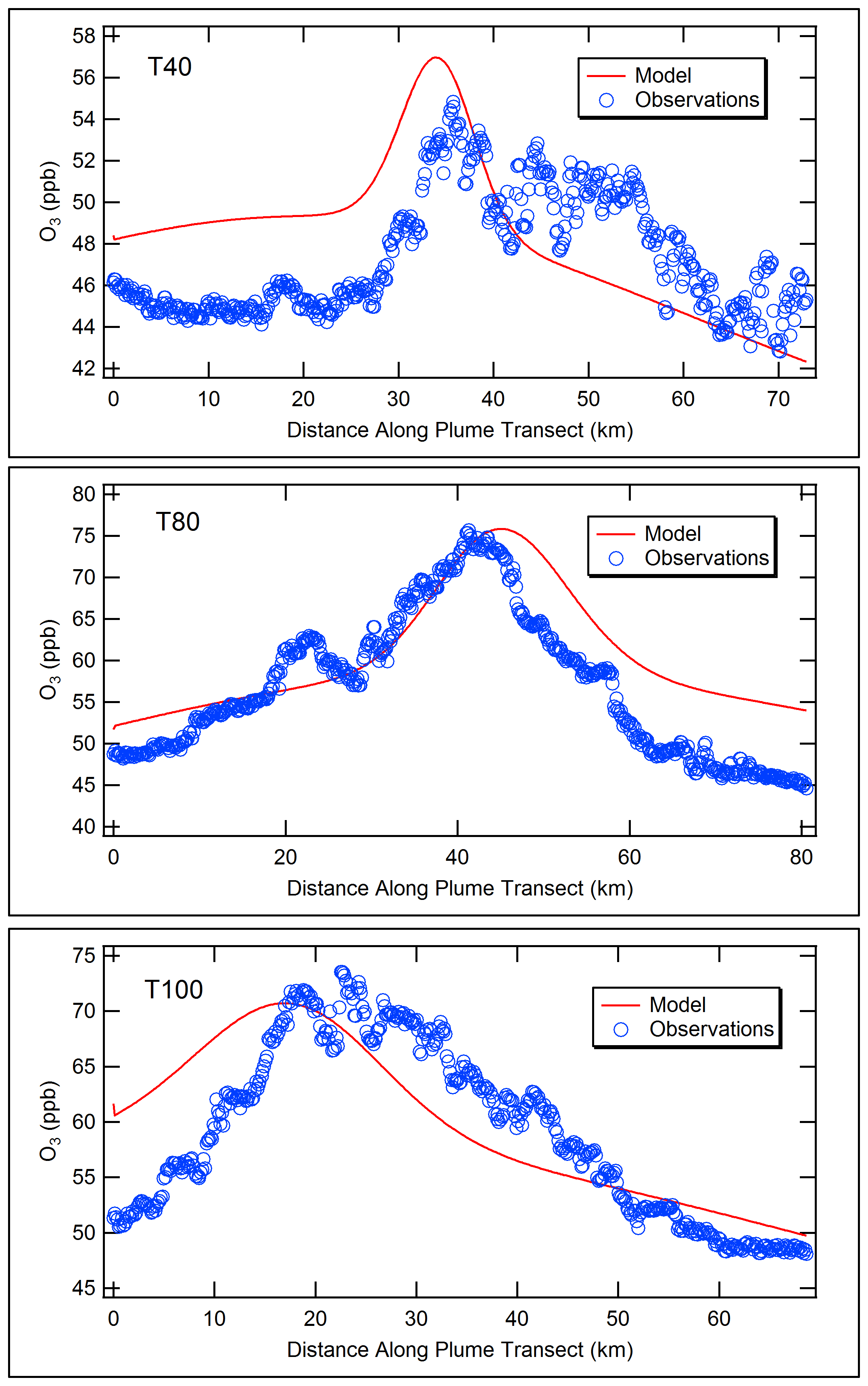 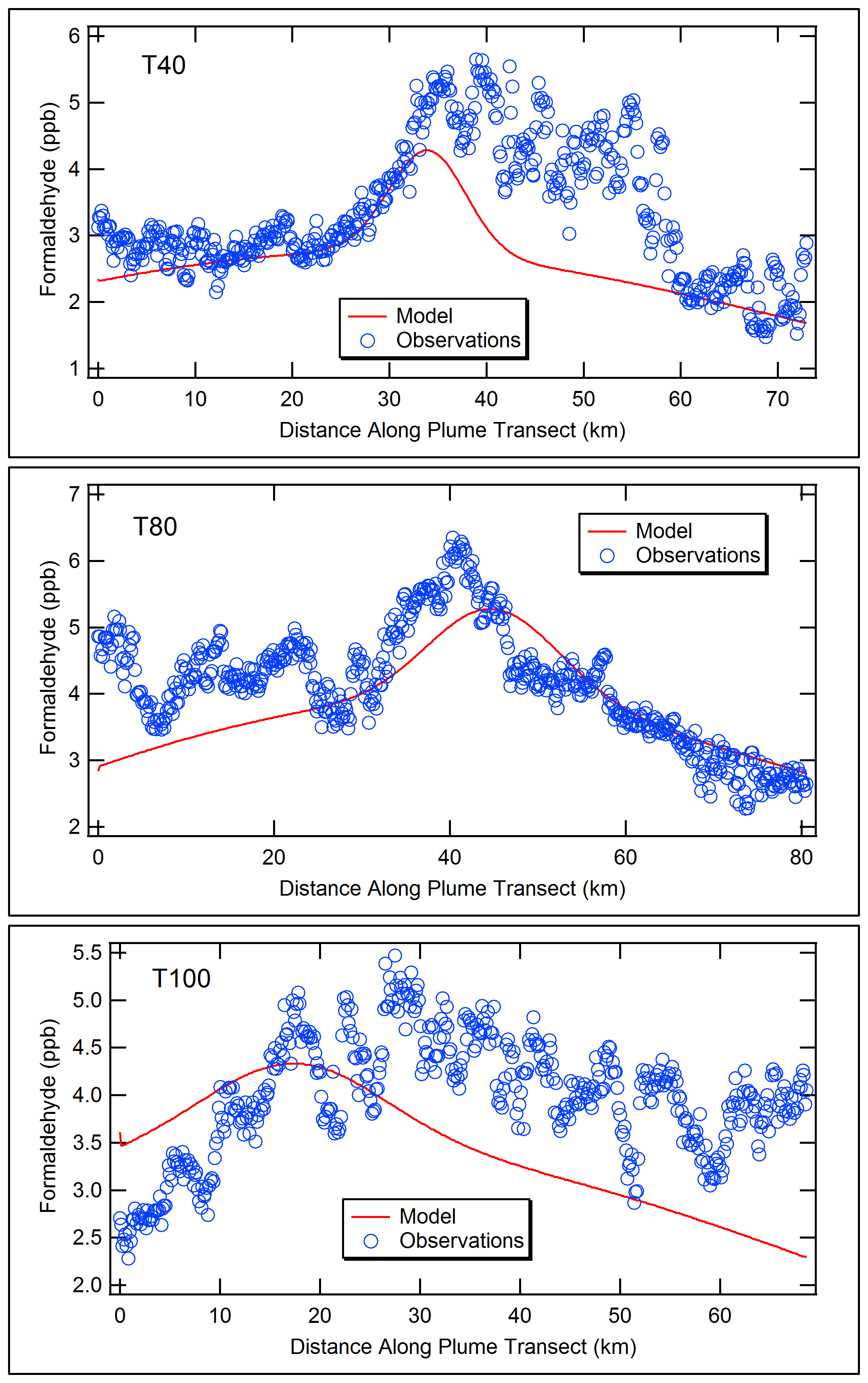 40 km
T100
T80
T40
80 km
100 km
Aircraft and Model Transects
This Study: SINGLE-SOURCE IMPACTS
Hypothetical EGU (with high NOx emissions) located in 4 different US regions
SO2 emissions: 12,000 TPY
NOx emissions: 39,000 TPY

SCICHEM inputs
background concentrations from CAMx (EPA 2011 modeling platform)
meteorology from 2011 WRF using MMIF processor

Impacts to Class I area receptors:
Daily maximum 8-hour average ∆O3
24-hour average secondary PM2.5 (sulfate, nitrate) concentrations
24-hour visibility impacts (change in extinction coefficient)
Compare SCICHEM impacts with CAMx zero-out and source apportionment
SouthwesT And Southeast US DOMAINS
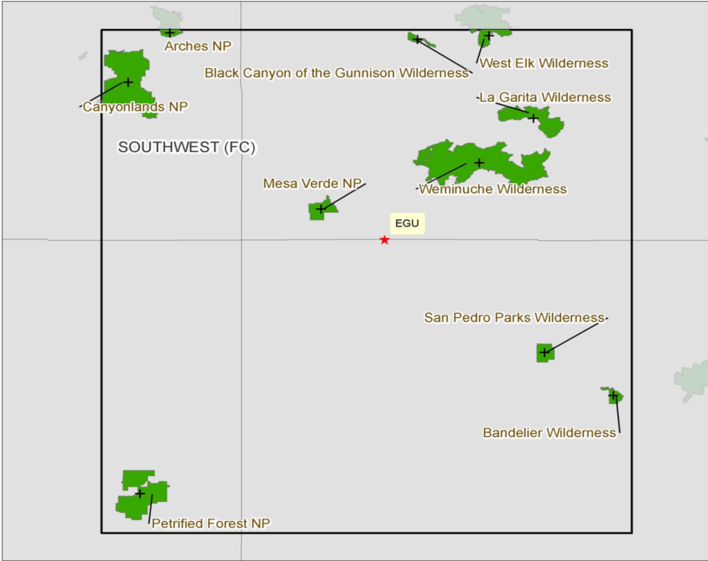 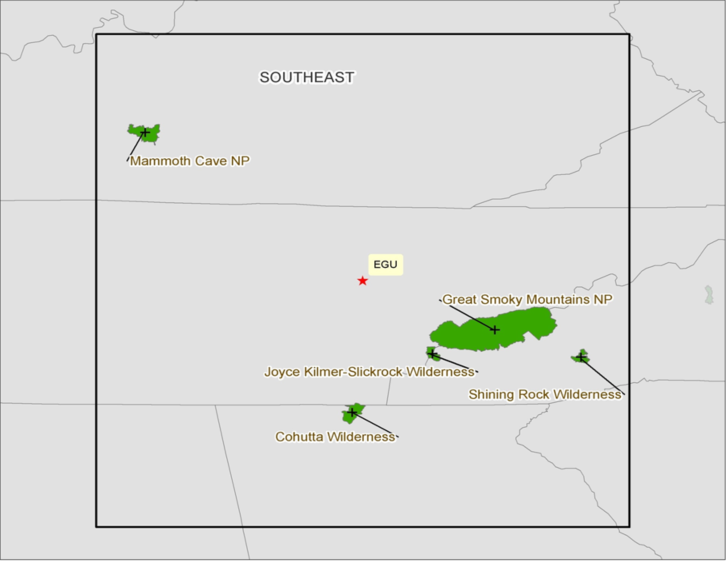 SCICHEM Runtime for Annual Simulation: 40 to 60 hours on a single-processor per domain
CAMx Runtime for CONUS Annual Simulation: 1 week per quarter on 40 cores (10 MPI x 4 OMP)
PM2.5 IMPACTS: Mesa Verde, Colorado
Distance from source: 50 km
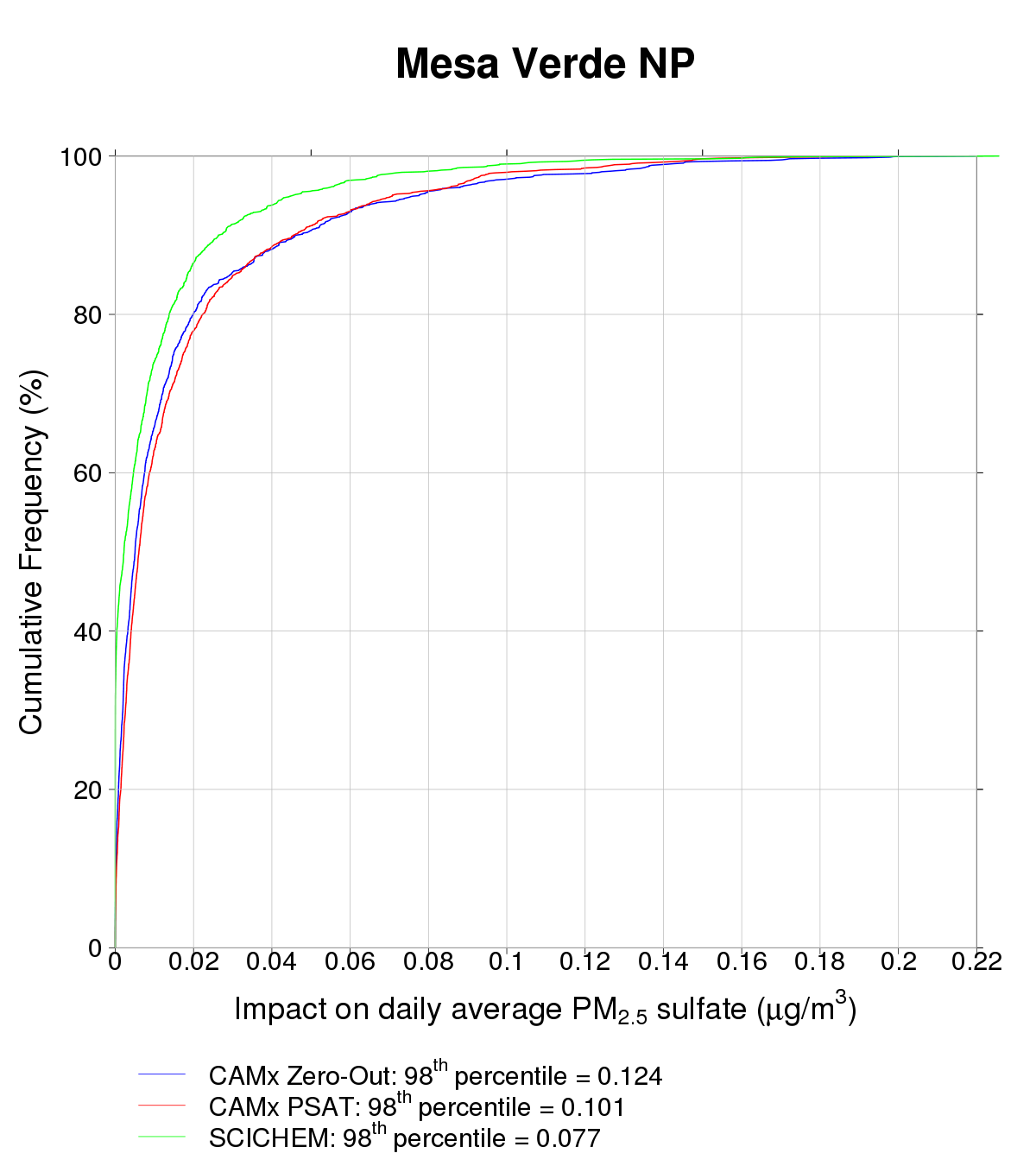 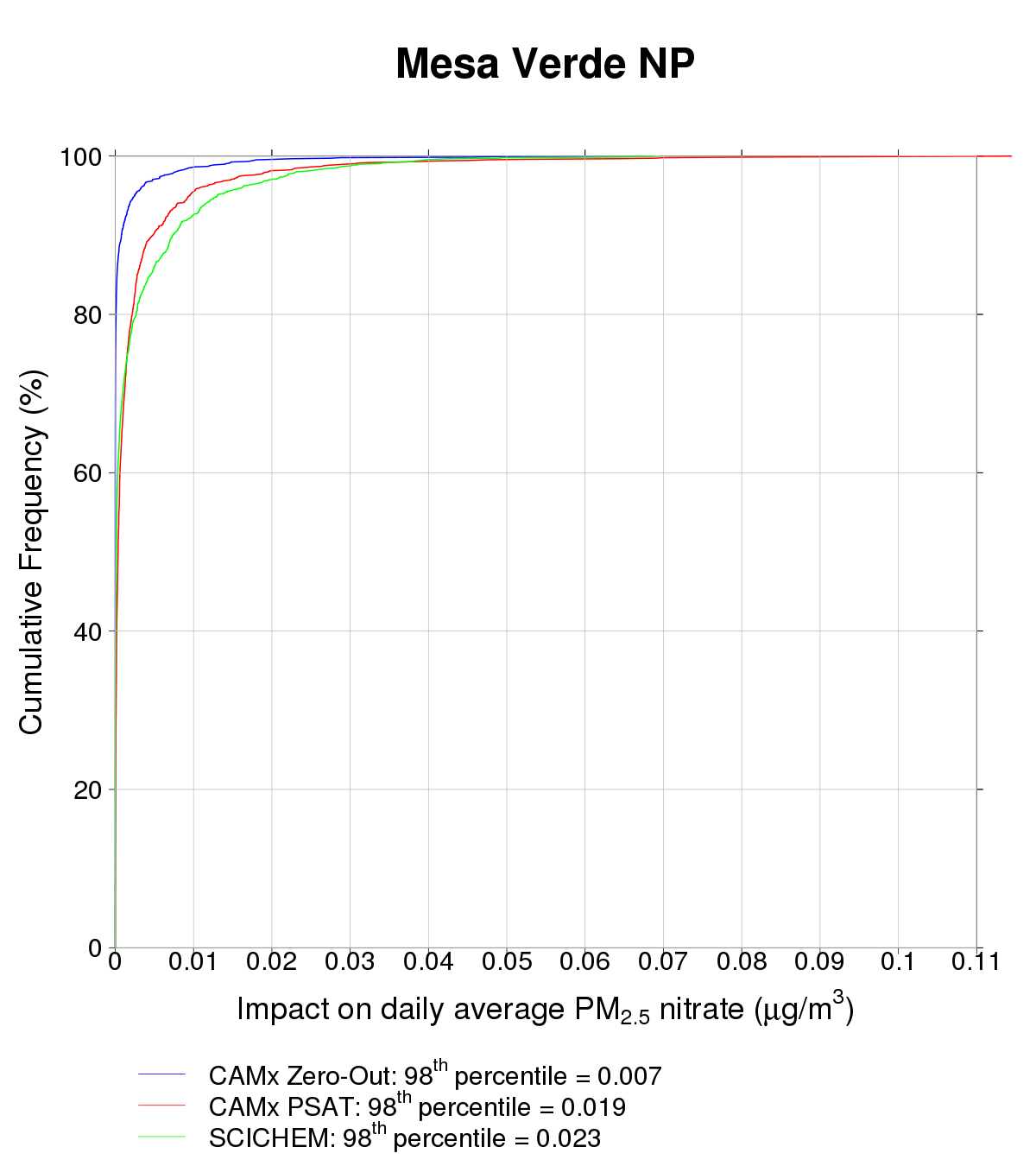 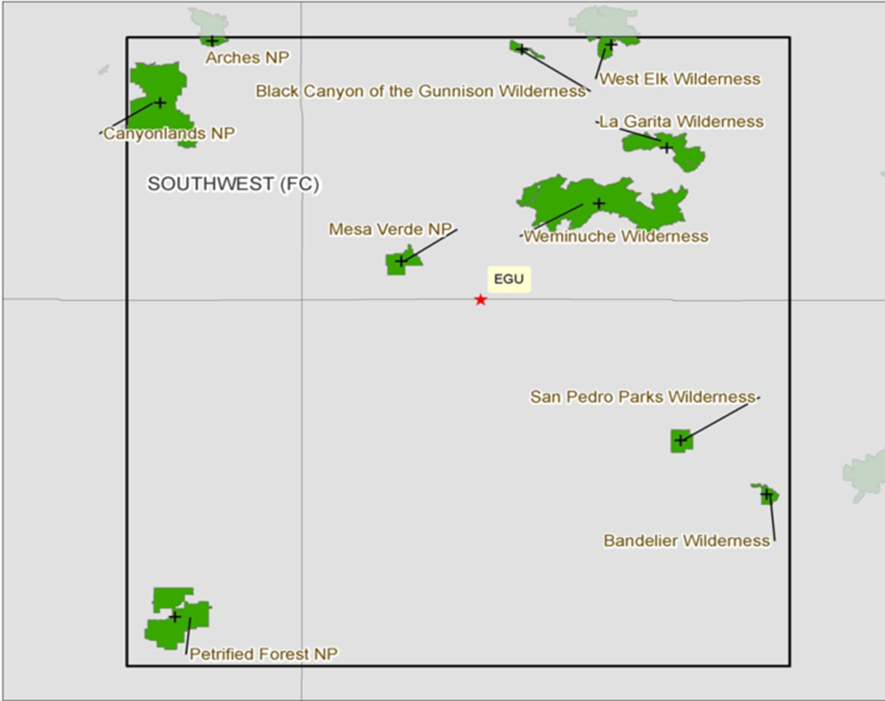 CAMx Zero-Out
CAMx PSAT
SCICHEM
Different dispersion: whether or not plume reaches receptor
Different response of zero-out and PSAT when nitrate is ammonia limited
CAMx Zero-Out
CAMx PSAT
SCICHEM
Nitrate
Sulfate
PM2.5 IMPACTS: Weminuche, Colorado
Distance from source: 90 km
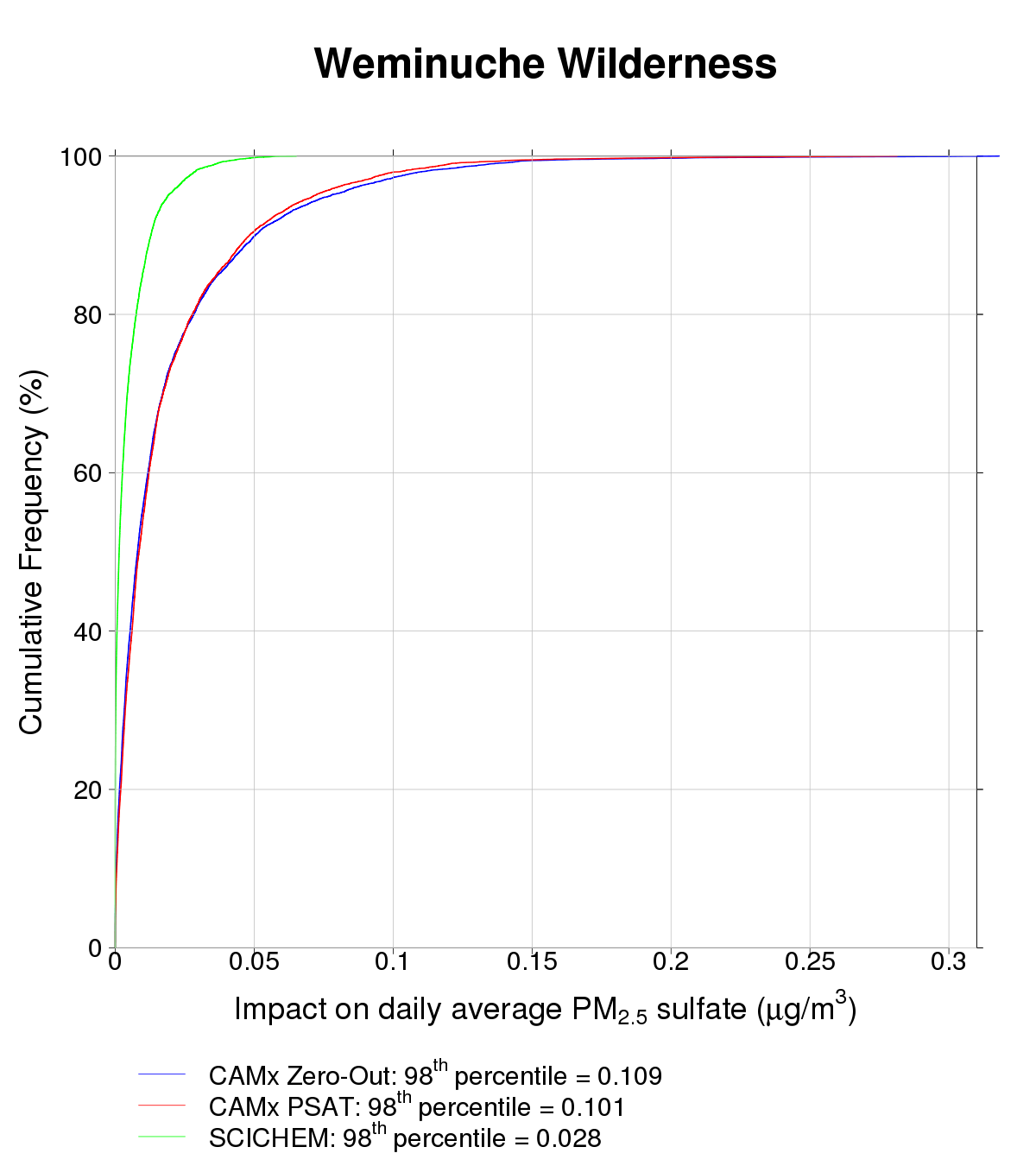 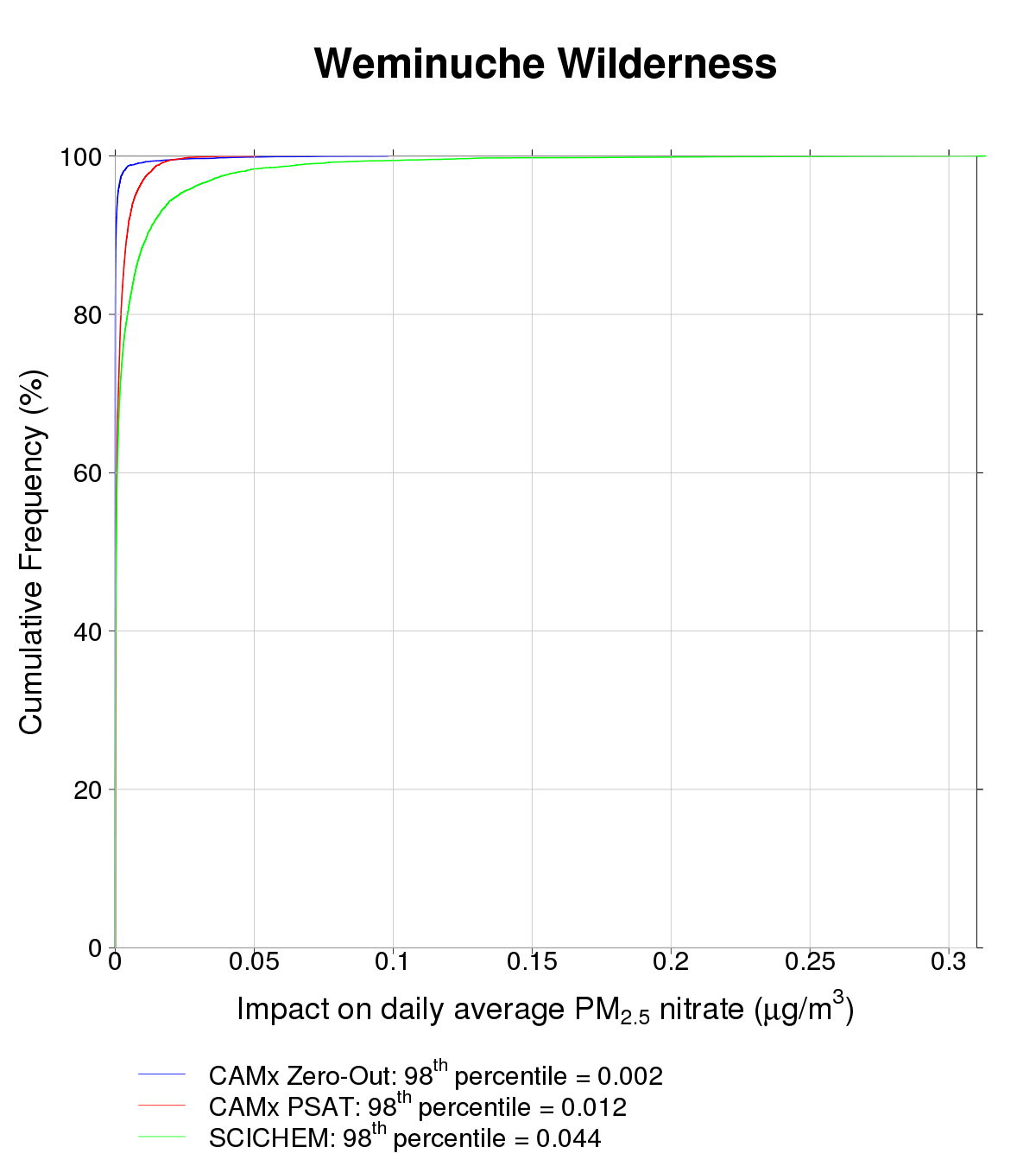 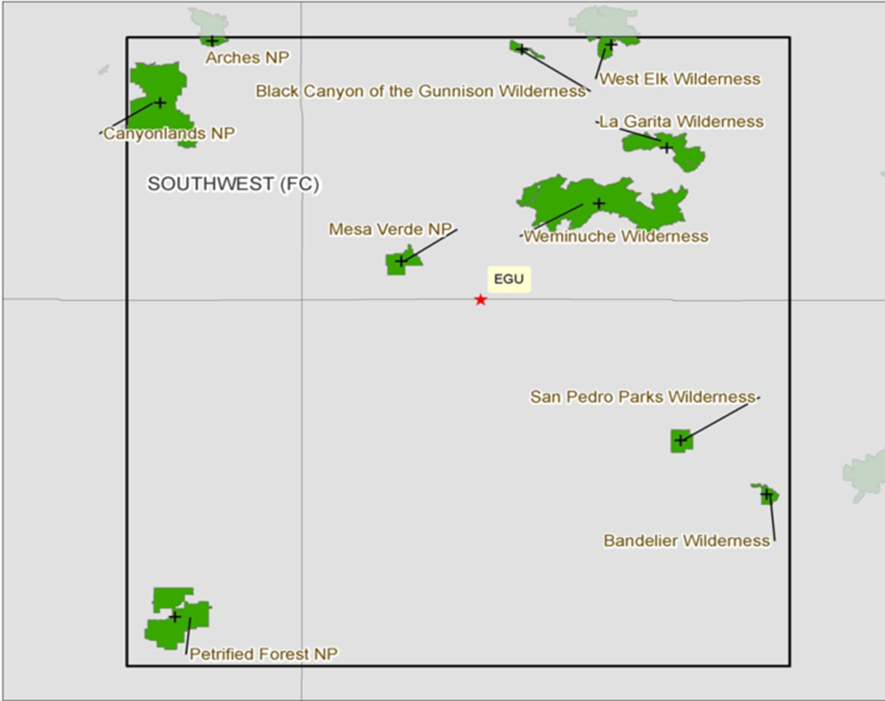 CAMx Zero-Out
CAMx PSAT
SCICHEM
Different dispersion: whether or not plume reaches receptor
CAMx Zero-Out
CAMx PSAT
SCICHEM
Nitrate
Sulfate
PM2.5 IMPACTS: Petrified Forest, Arizona
Distance from source: 275 km
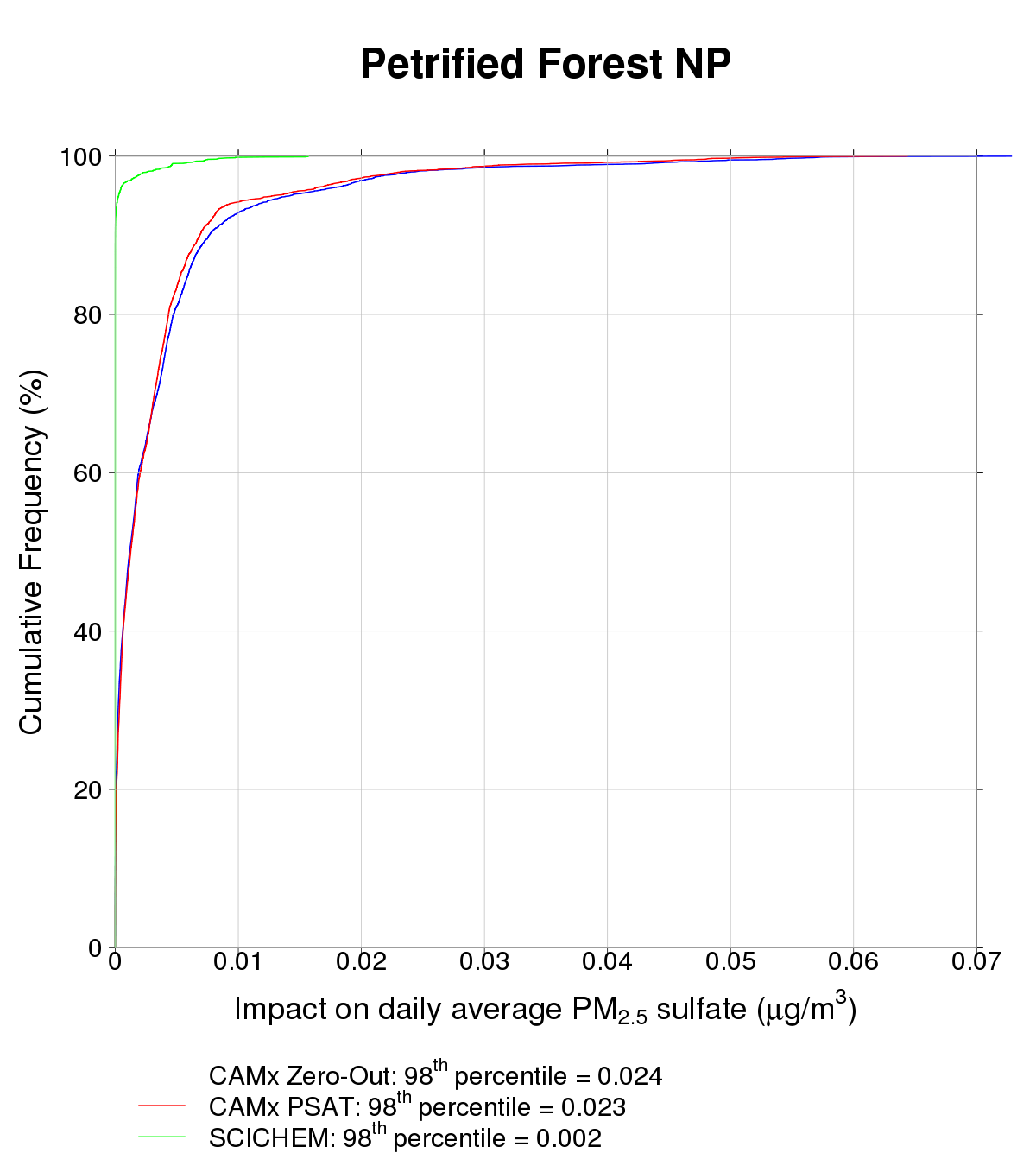 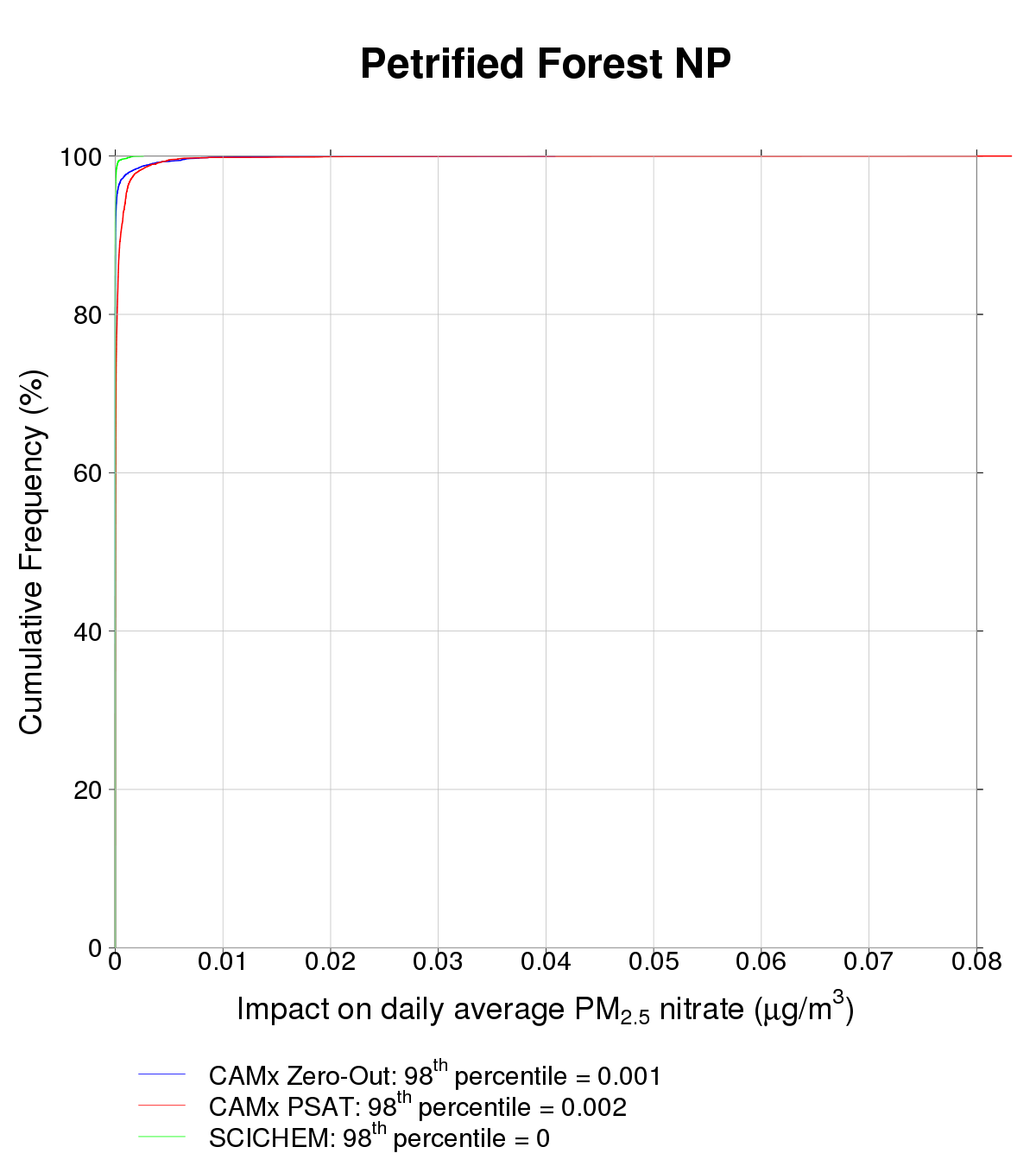 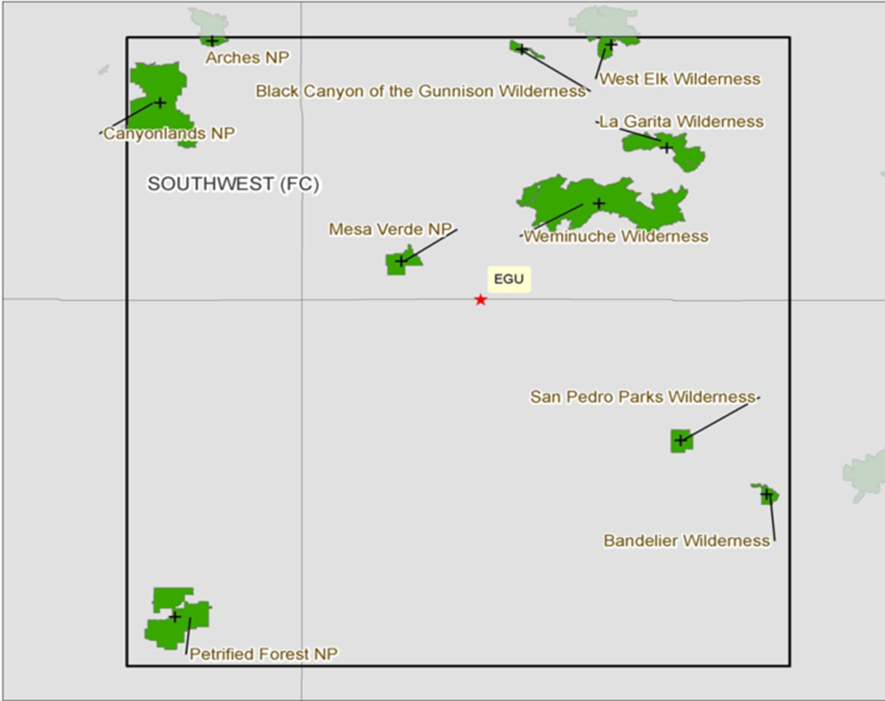 CAMx Zero-Out
CAMx PSAT
SCICHEM
Different dispersion: whether or not plume reaches receptor
CAMx Zero-Out
CAMx PSAT
SCICHEM
Nitrate
Sulfate
Visibility impacts in the southwest
Distance from source: 50 km
Distance from source: 275 km
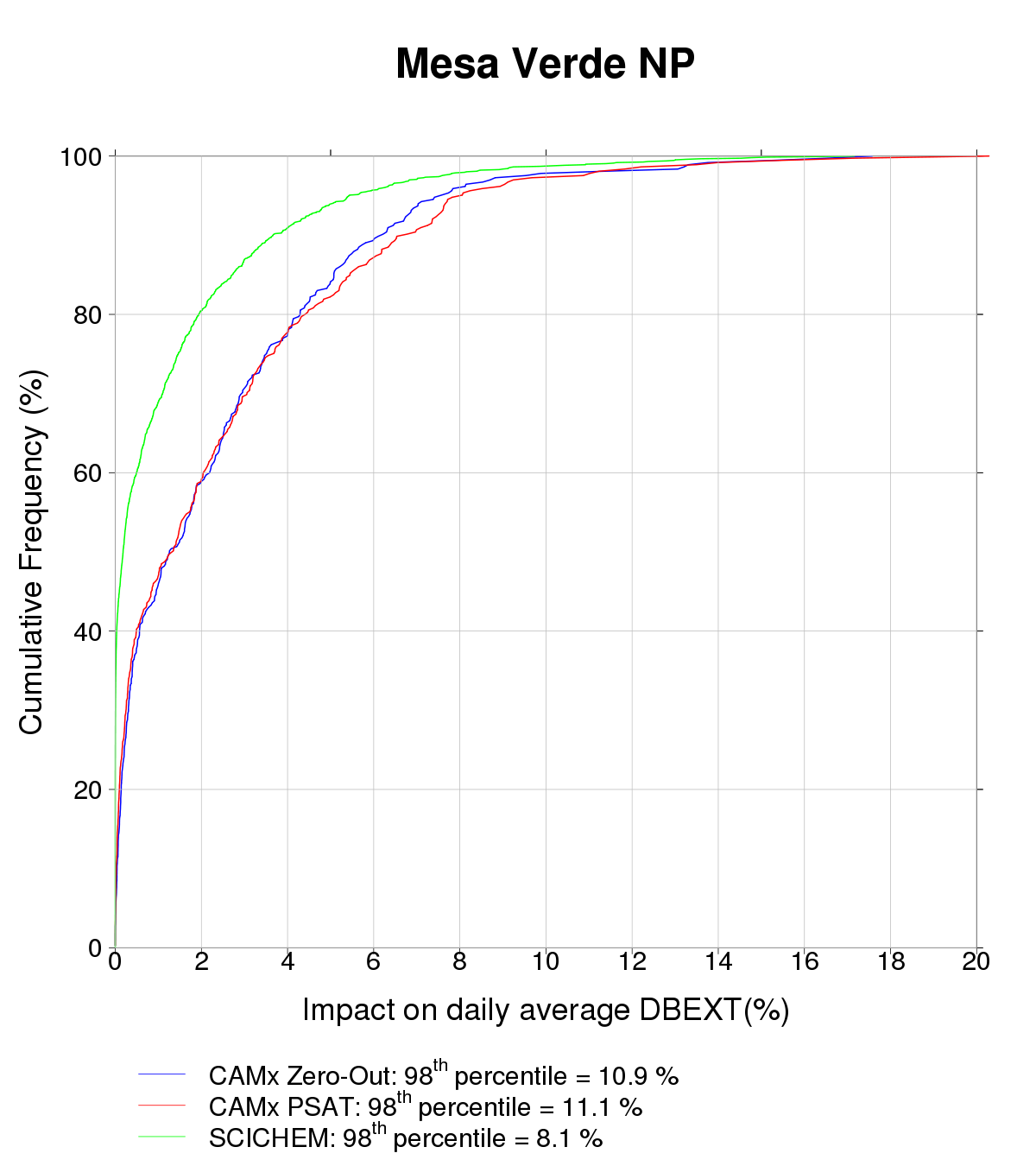 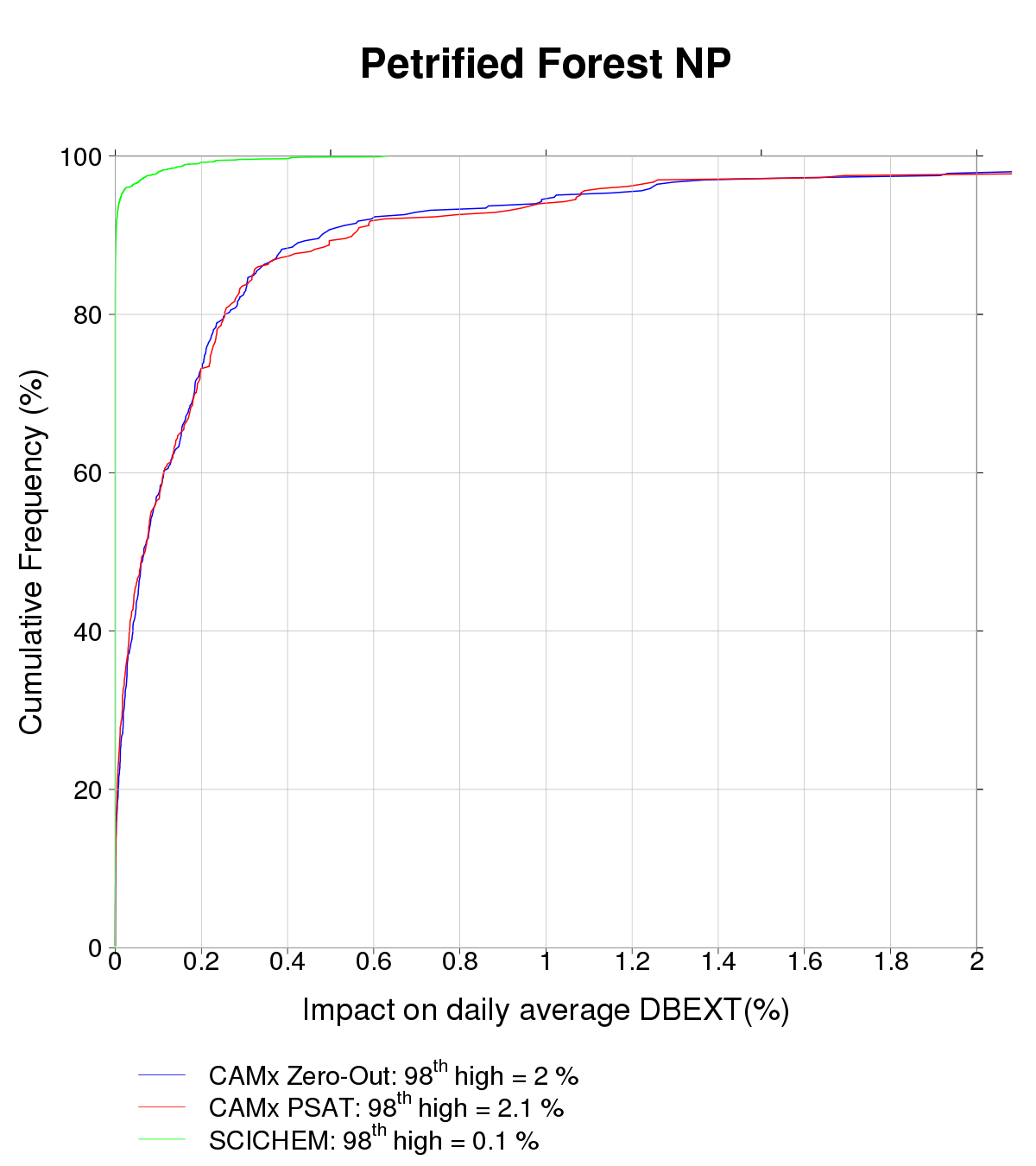 CAMx Zero-Out
CAMx PSAT
SCICHEM
CAMx Zero-Out
CAMx PSAT
SCICHEM
Ozone impacts in the southwest
Distance from source: 50 km
Distance from source: 275 km
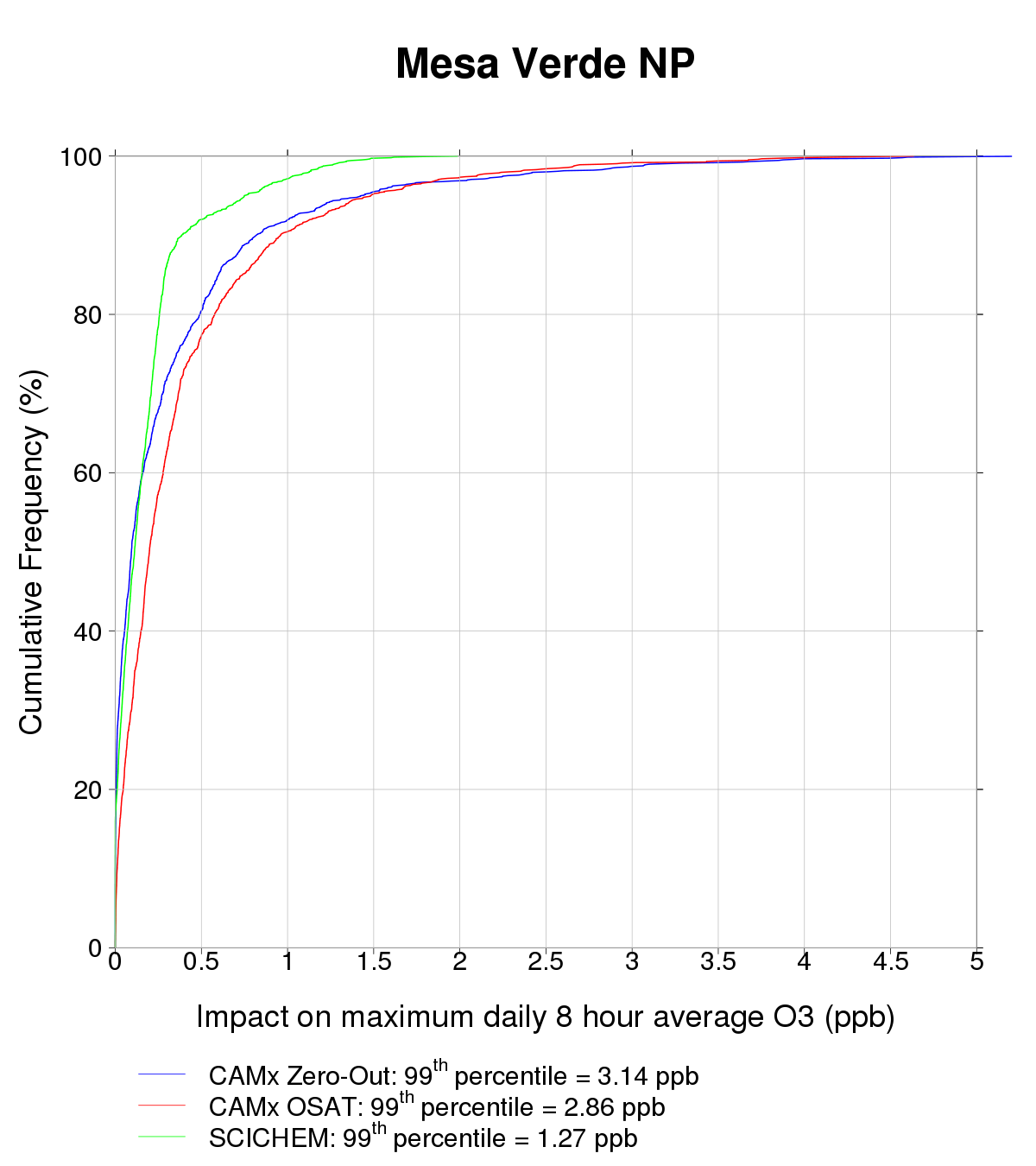 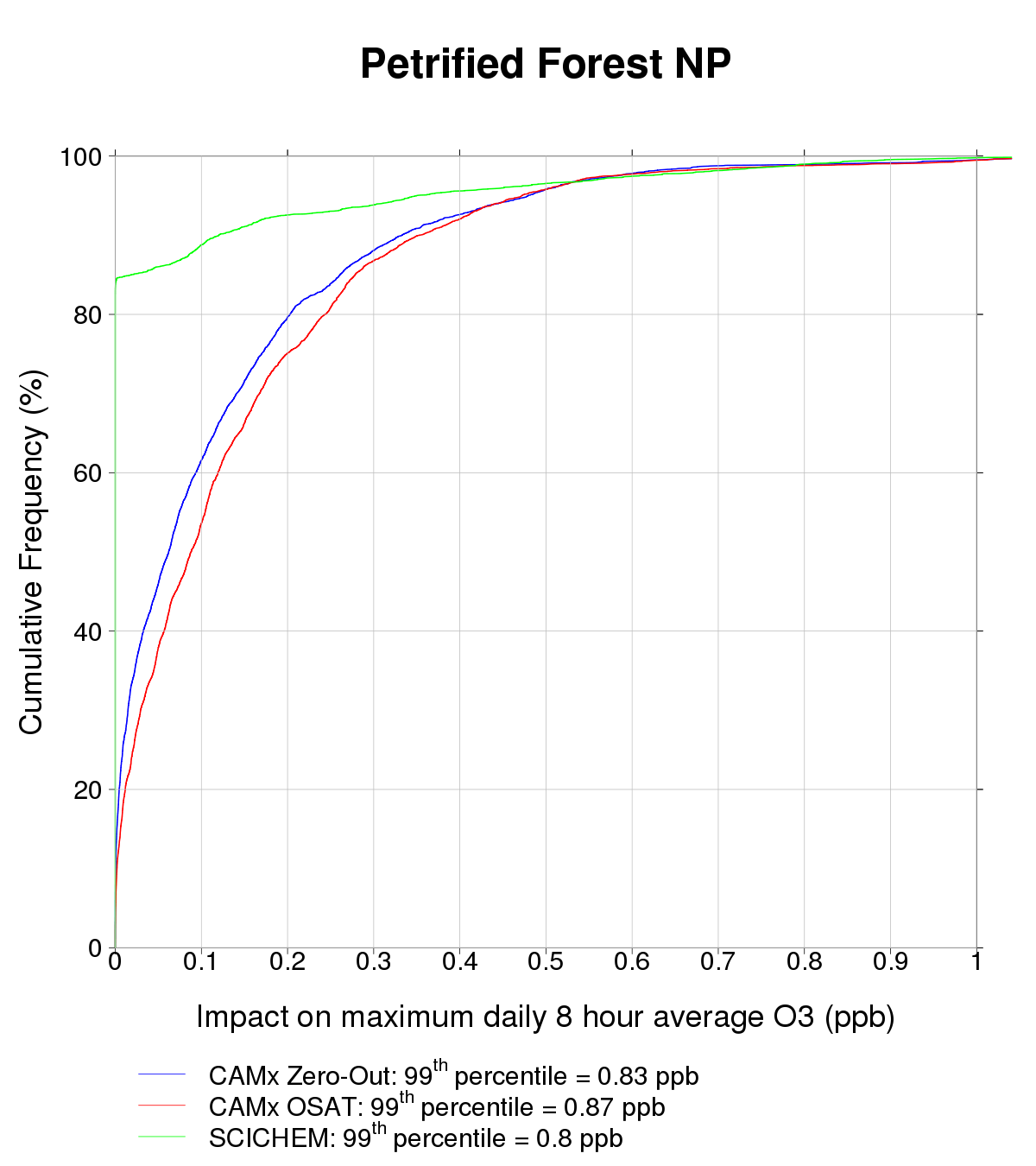 CAMx Zero-Out
CAMx OSAT
SCICHEM
CAMx Zero-Out
CAMx OSAT
SCICHEM
PM2.5 IMPACTS: Joyce Kilmer, North Carolina
Distance from source: 80 km
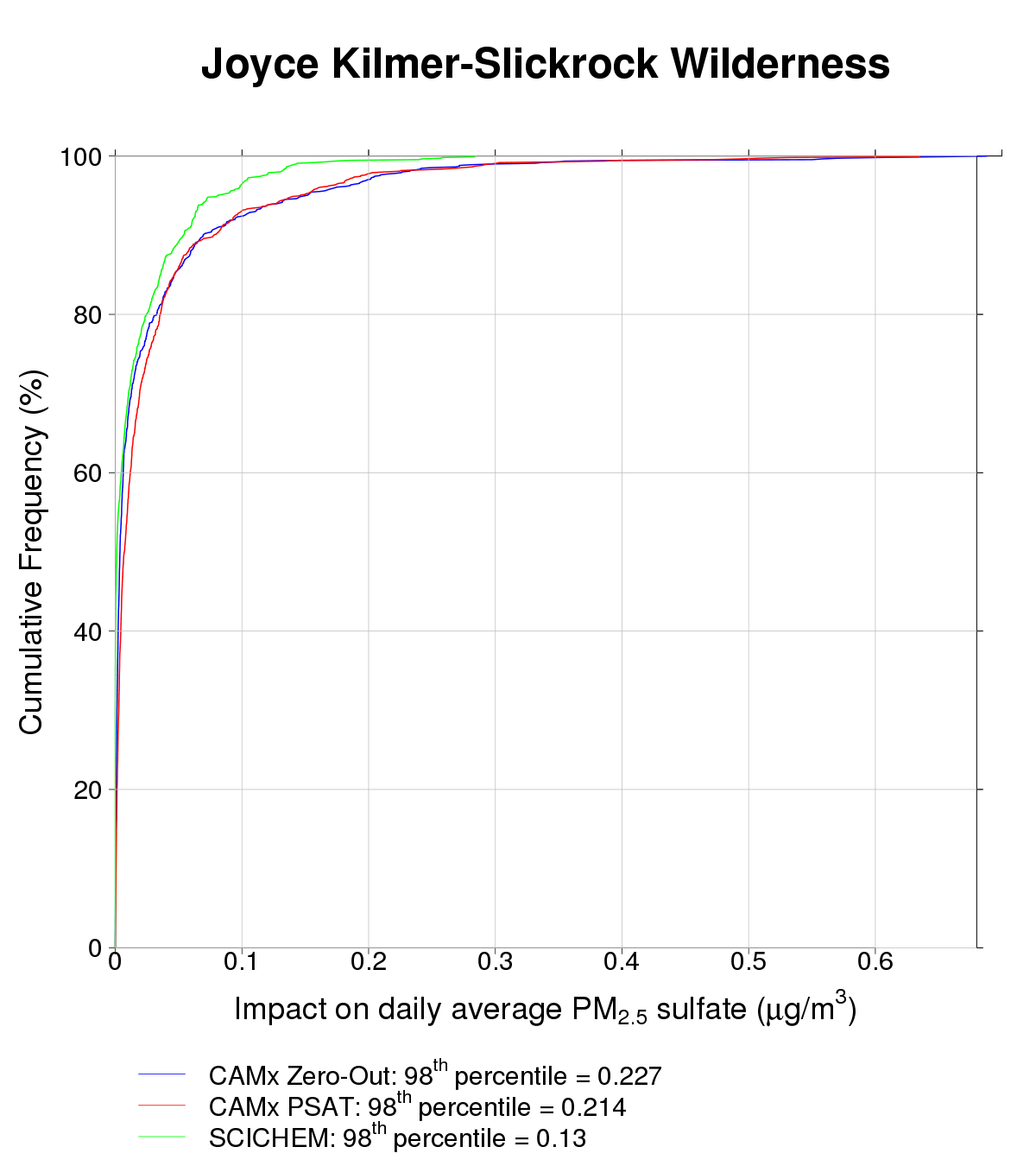 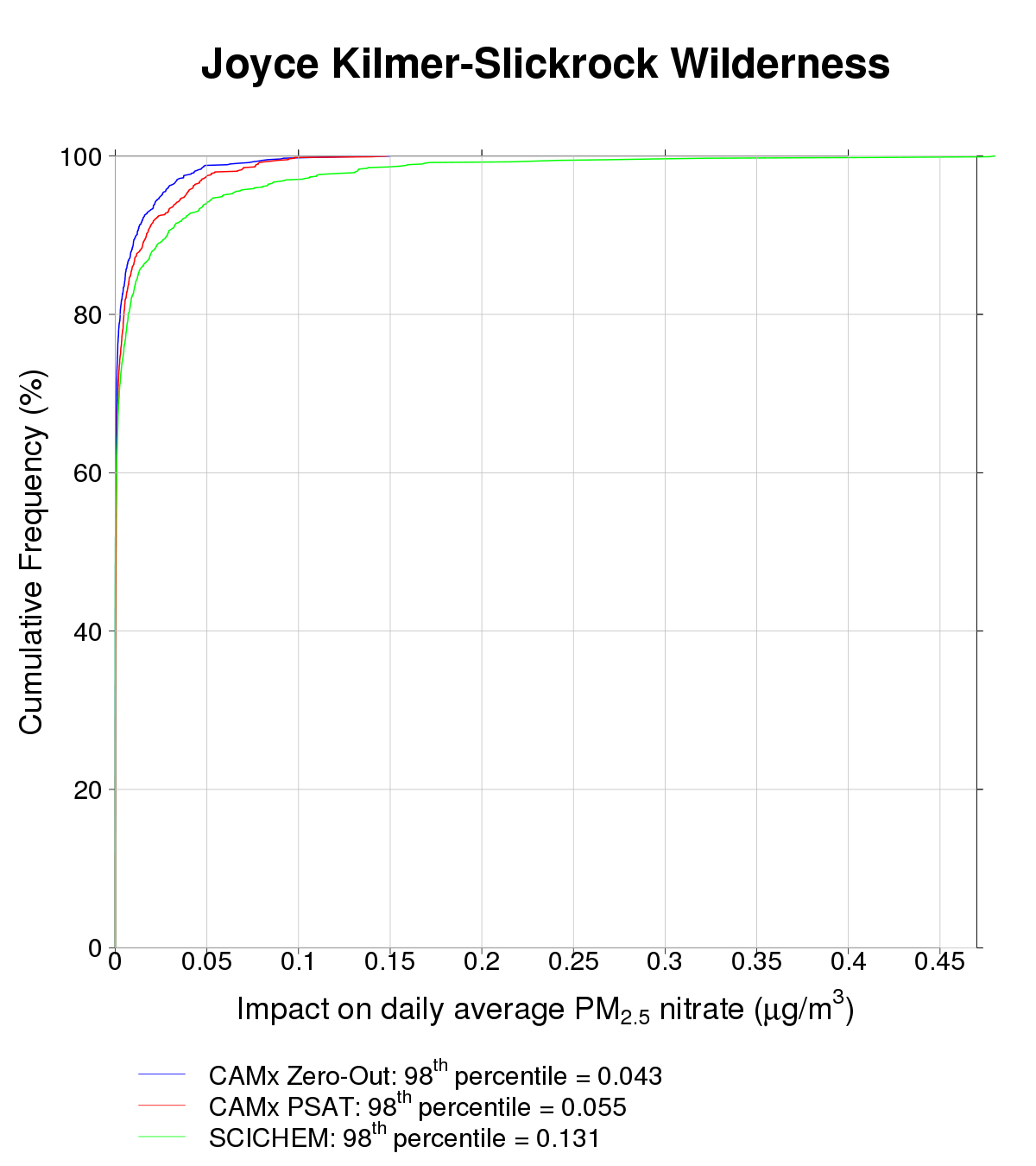 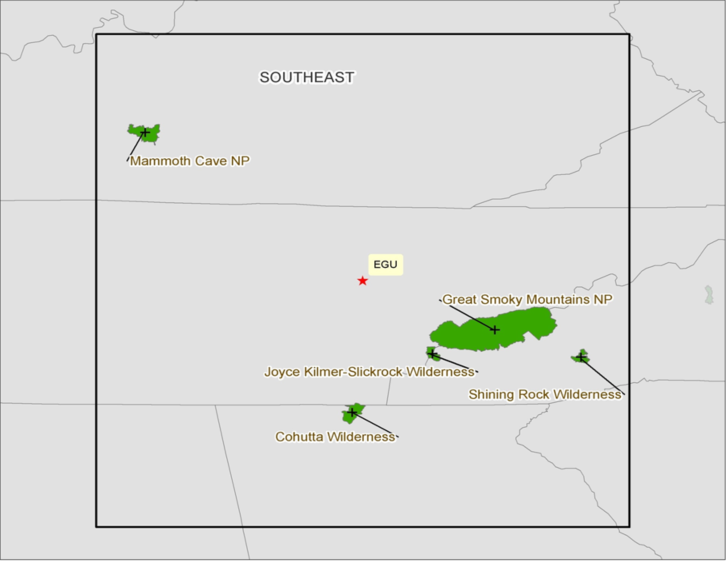 CAMx Zero-Out
CAMx PSAT
SCICHEM
CAMx Zero-Out
CAMx PSAT
SCICHEM
Similar dispersion, some chemistry difference
Similar dispersion, some chemistry difference
Nitrate
Sulfate
PM2.5 IMPACTS: Mammoth Cave, Kentucky
Distance from source: 200 km
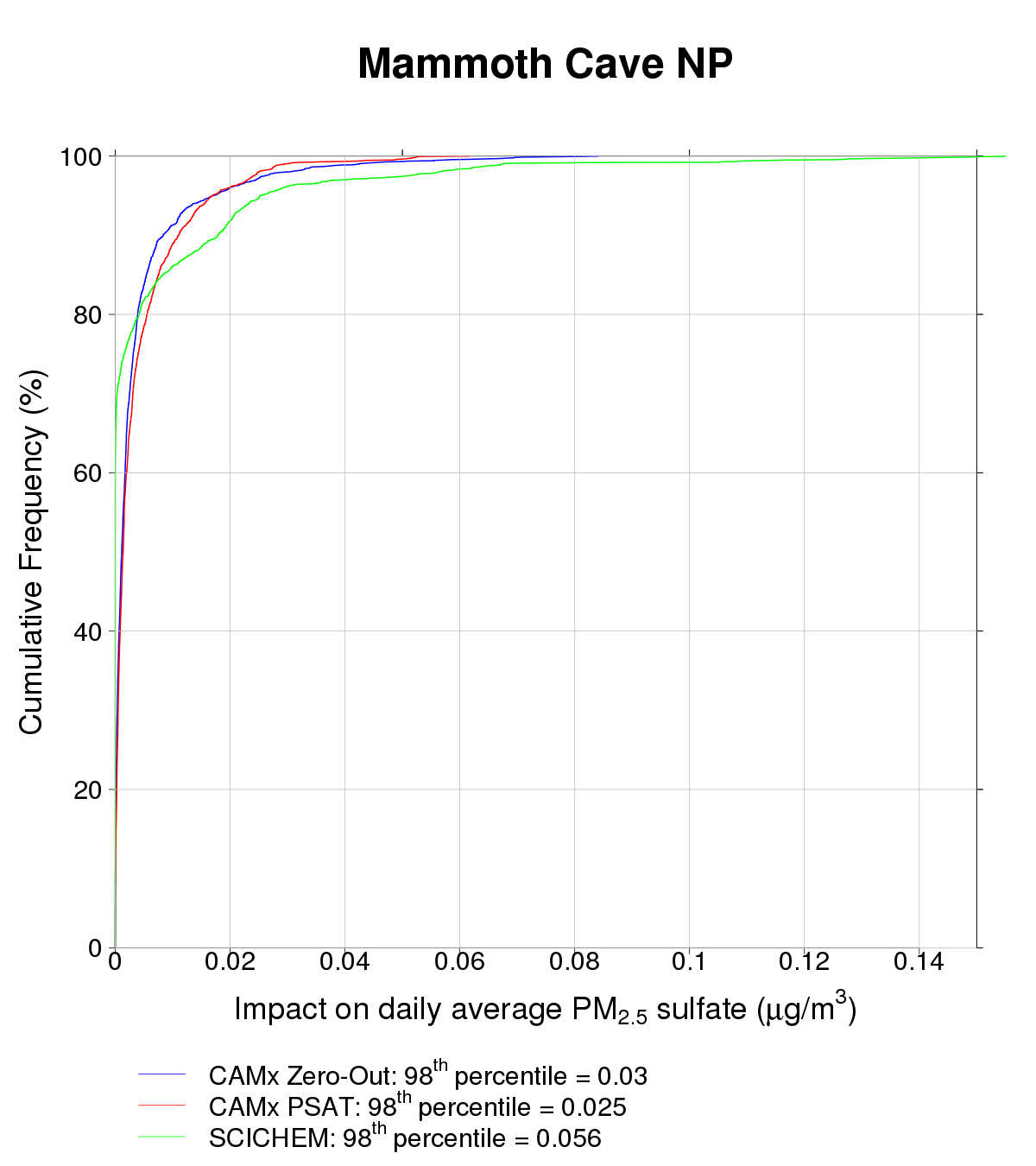 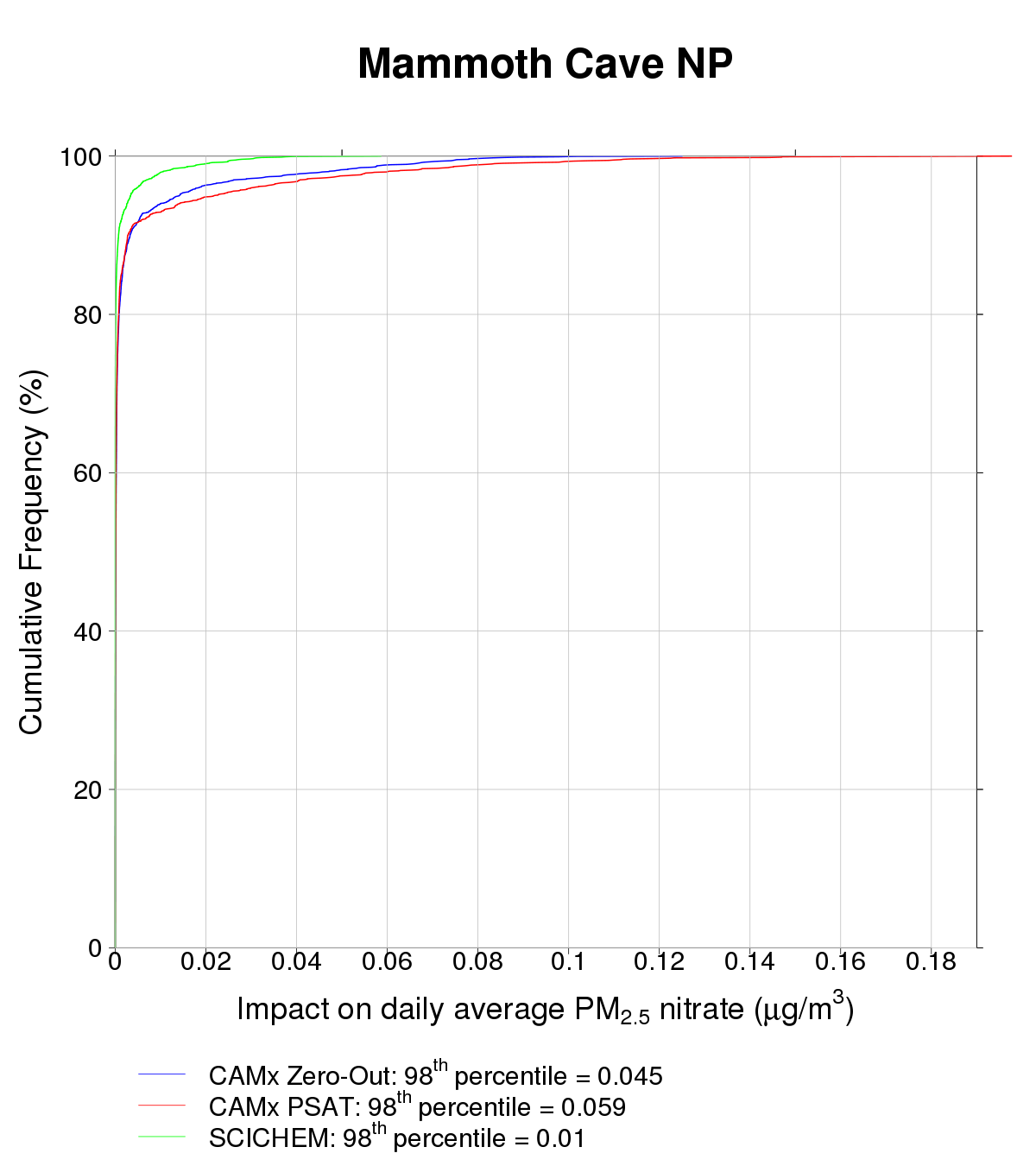 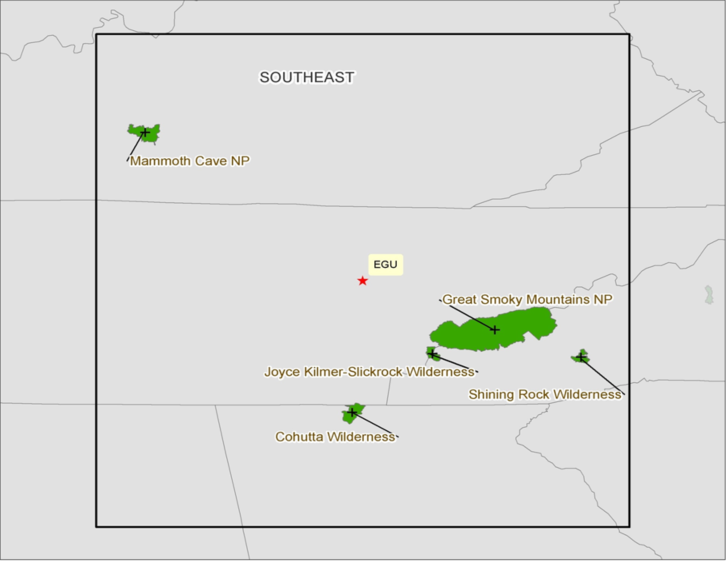 CAMx Zero-Out
CAMx PSAT
SCICHEM
CAMx Zero-Out
CAMx PSAT
SCICHEM
Different chemistry
Different dispersion and chemistry
Different dispersion
Nitrate
Sulfate
Visibility impacts in the southeast
Distance from source: 80 km
Distance from source: 200 km
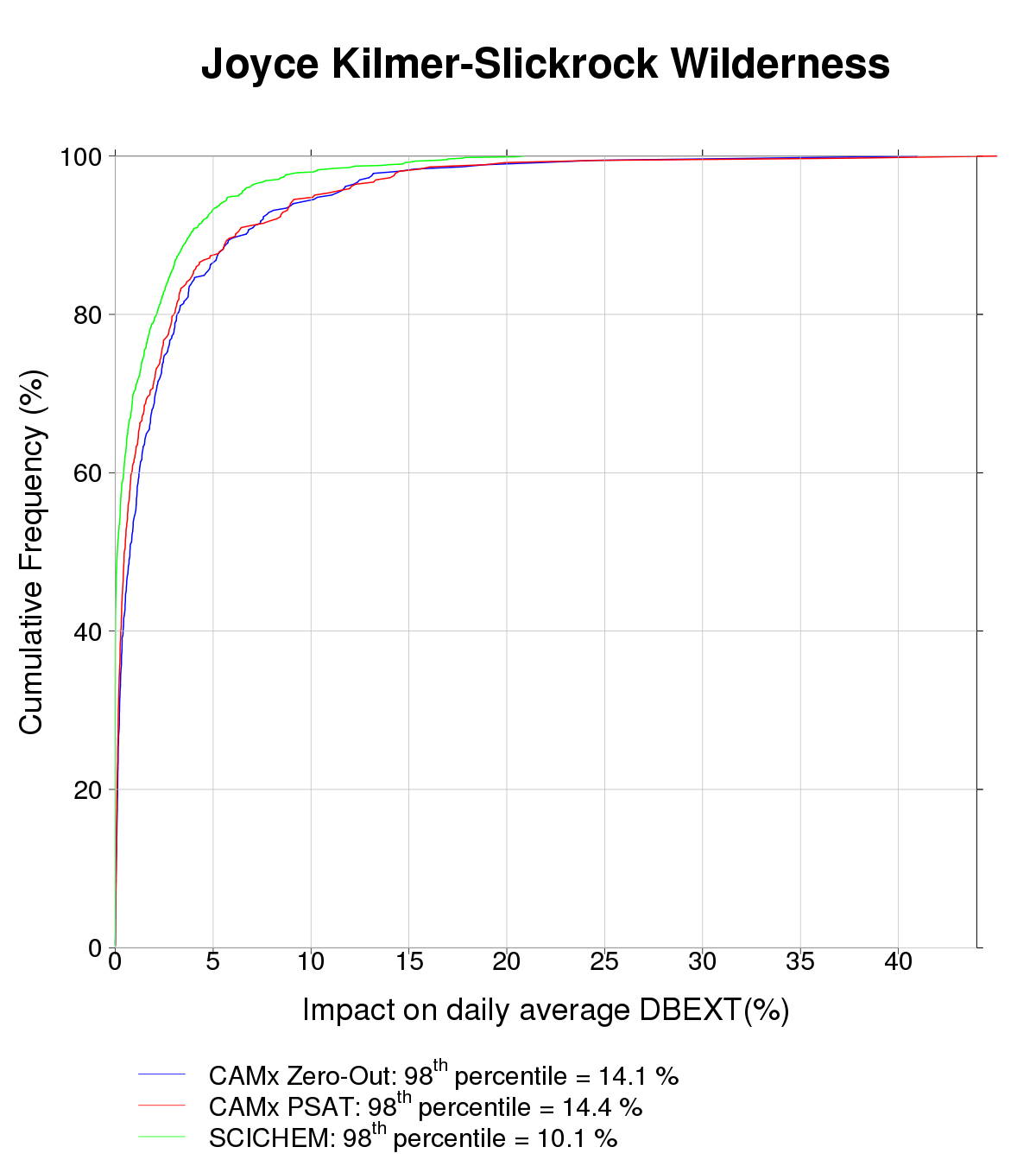 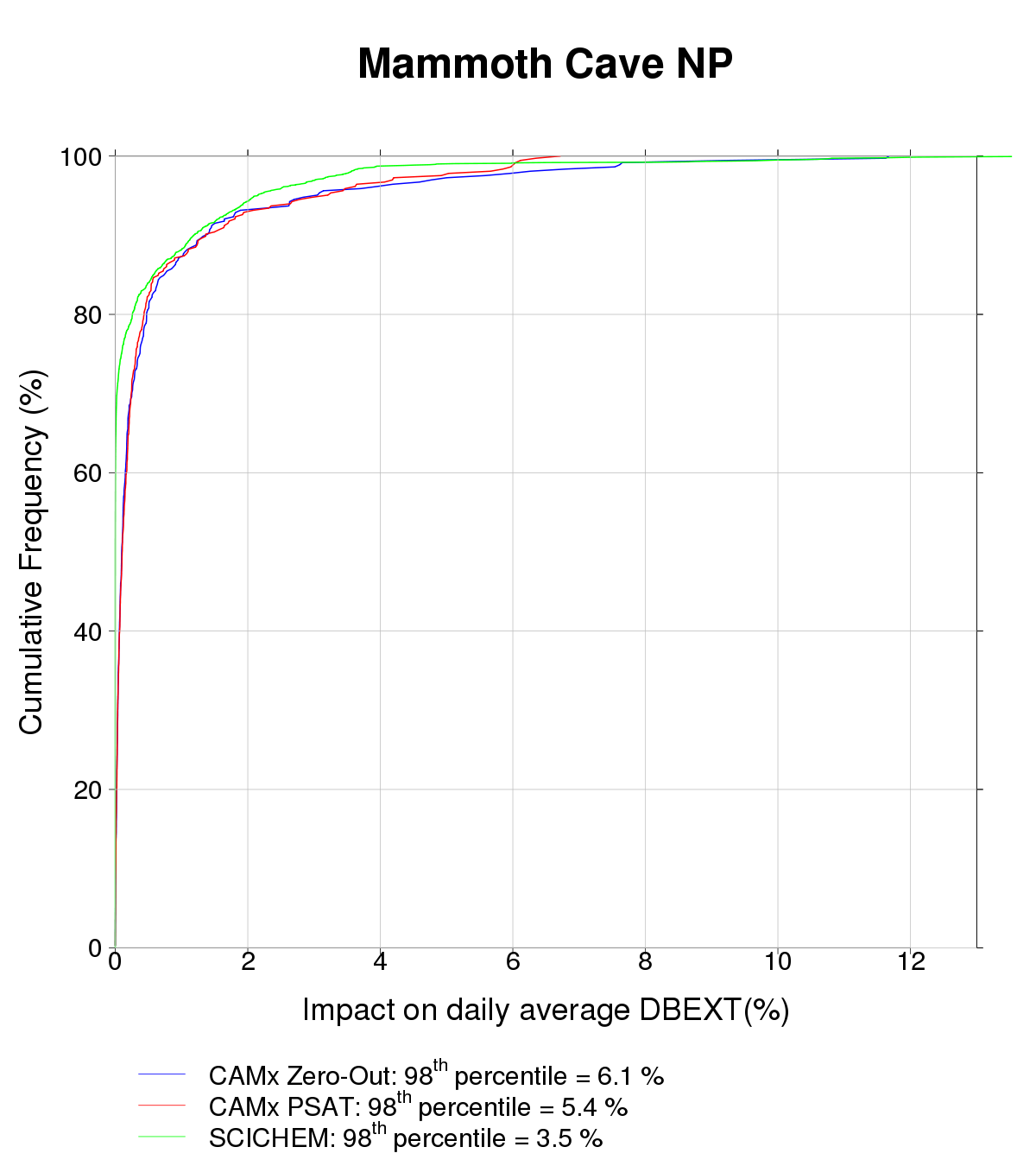 CAMx Zero-Out
CAMx PSAT
SCICHEM
CAMx Zero-Out
CAMx PSAT
SCICHEM
Ozone impacts in the southeast
Distance from source: 80 km
Distance from source: 200 km
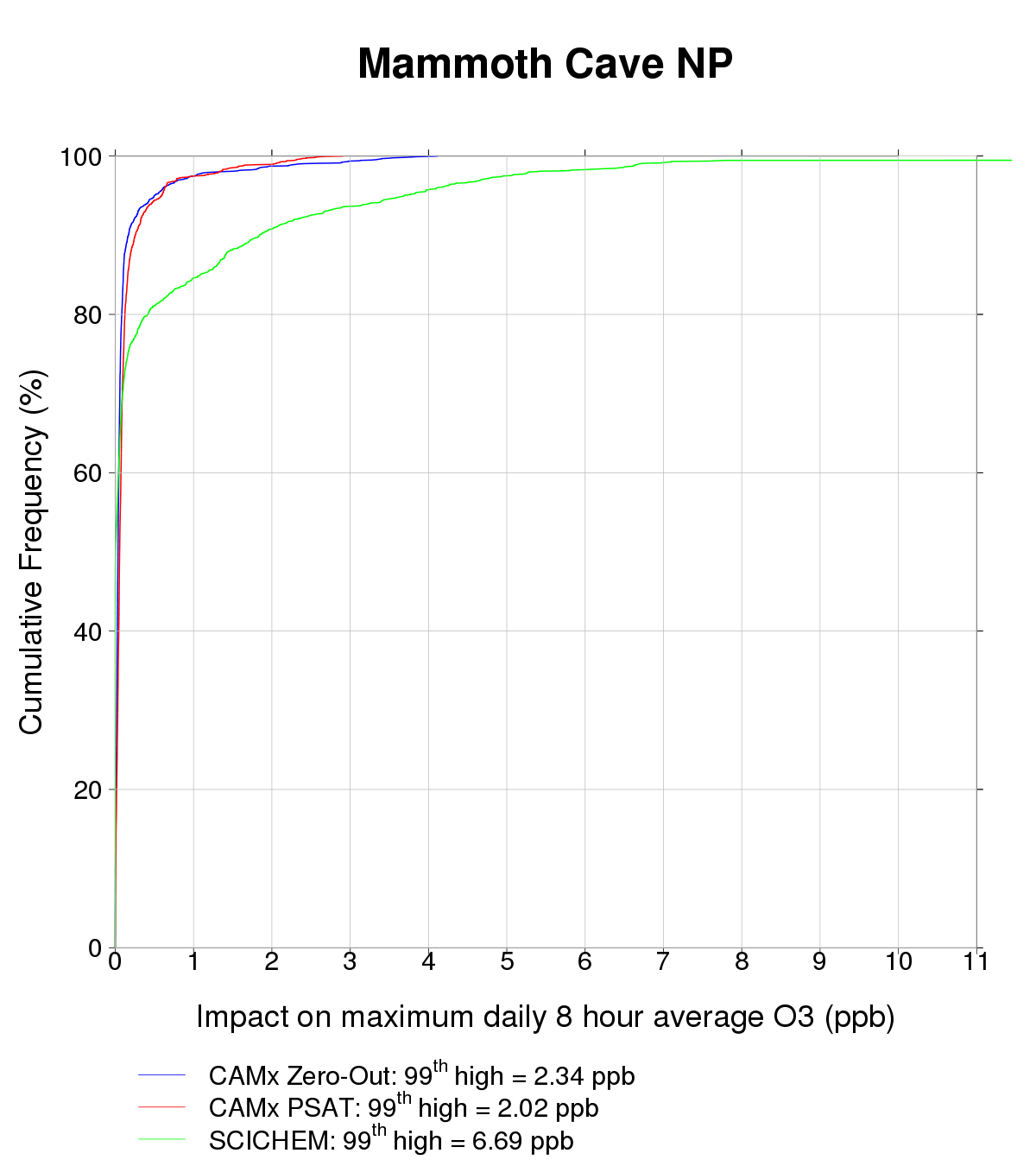 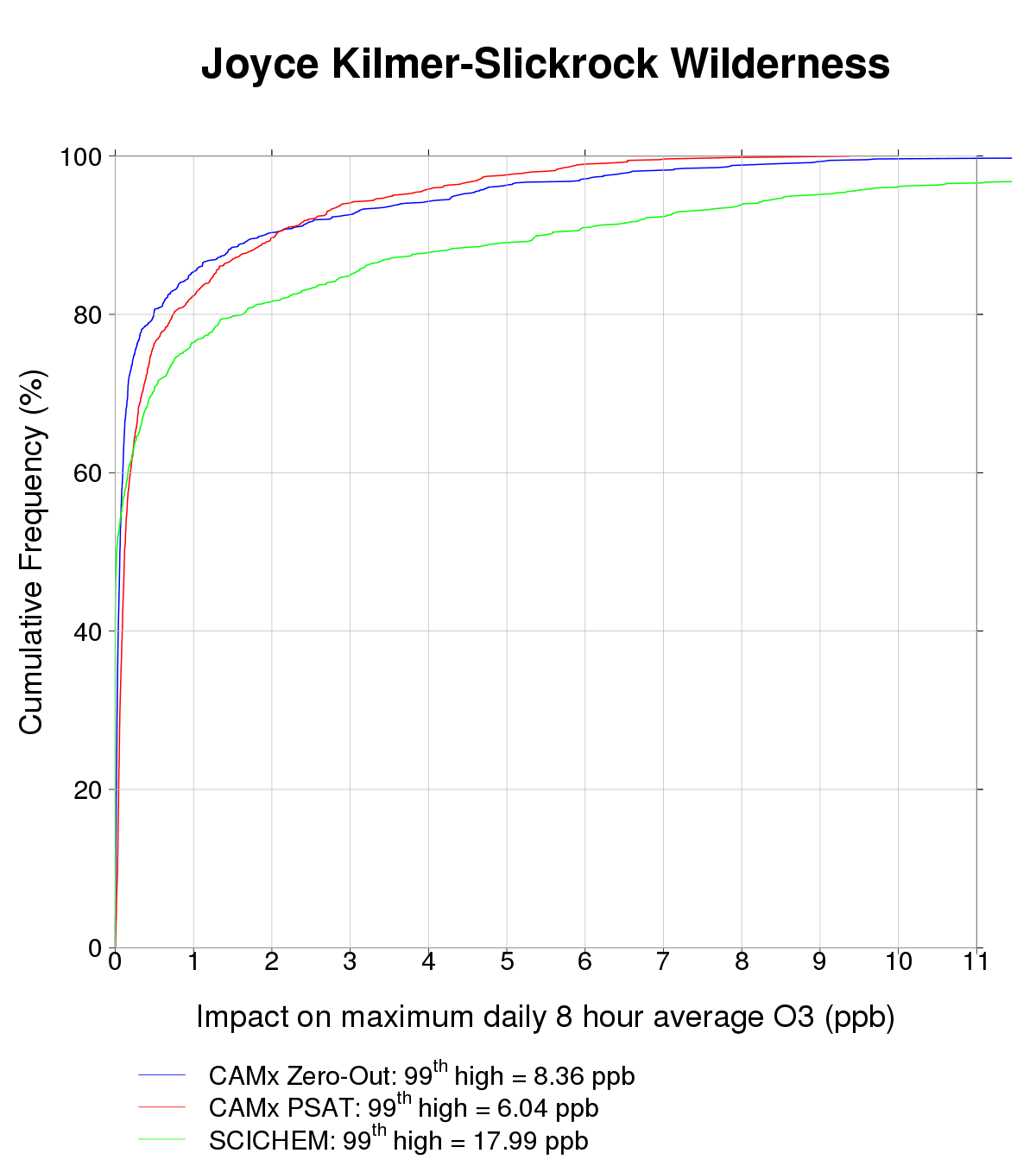 CAMx Zero-Out
CAMx OSAT
SCICHEM
CAMx Zero-Out
CAMx OSAT
SCICHEM
SUMMARY & CONCLUSIONS
SCICHEM and CAMx predicted single-source impacts show both similarities and differences
Differences in impacts appear to be primarily due to differences in dispersion and chemistry in puff model vs grid model
Understanding these differences will provide guidance on the use of these tools for single-source impact calculations
SCICHEM offers an inexpensive alternative for calculating single source impacts on secondary pollutants:
Significantly lower runtimes and input requirements
Can be run on a desktop computer
Acknowledgements
This work and SCICHEM development supported by EPRI (Naresh Kumar and Eladio Knipping)

Additional details on SCICHEM evaluation and testing available at
http://download.ramboll-environ.com/environcorp/SCICHEM%20Air%20Quality%20Model.pdf